Викторина
«Акции и облигации»
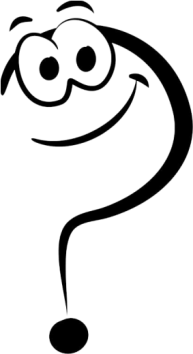 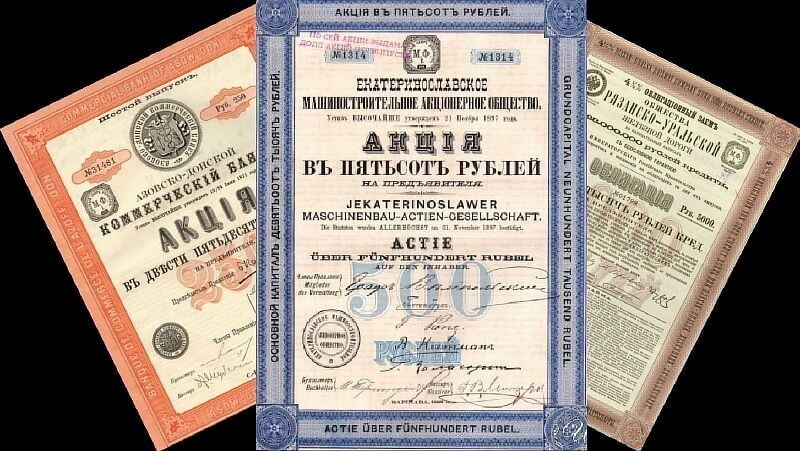 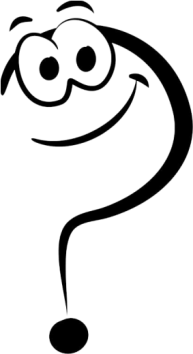 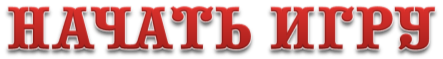 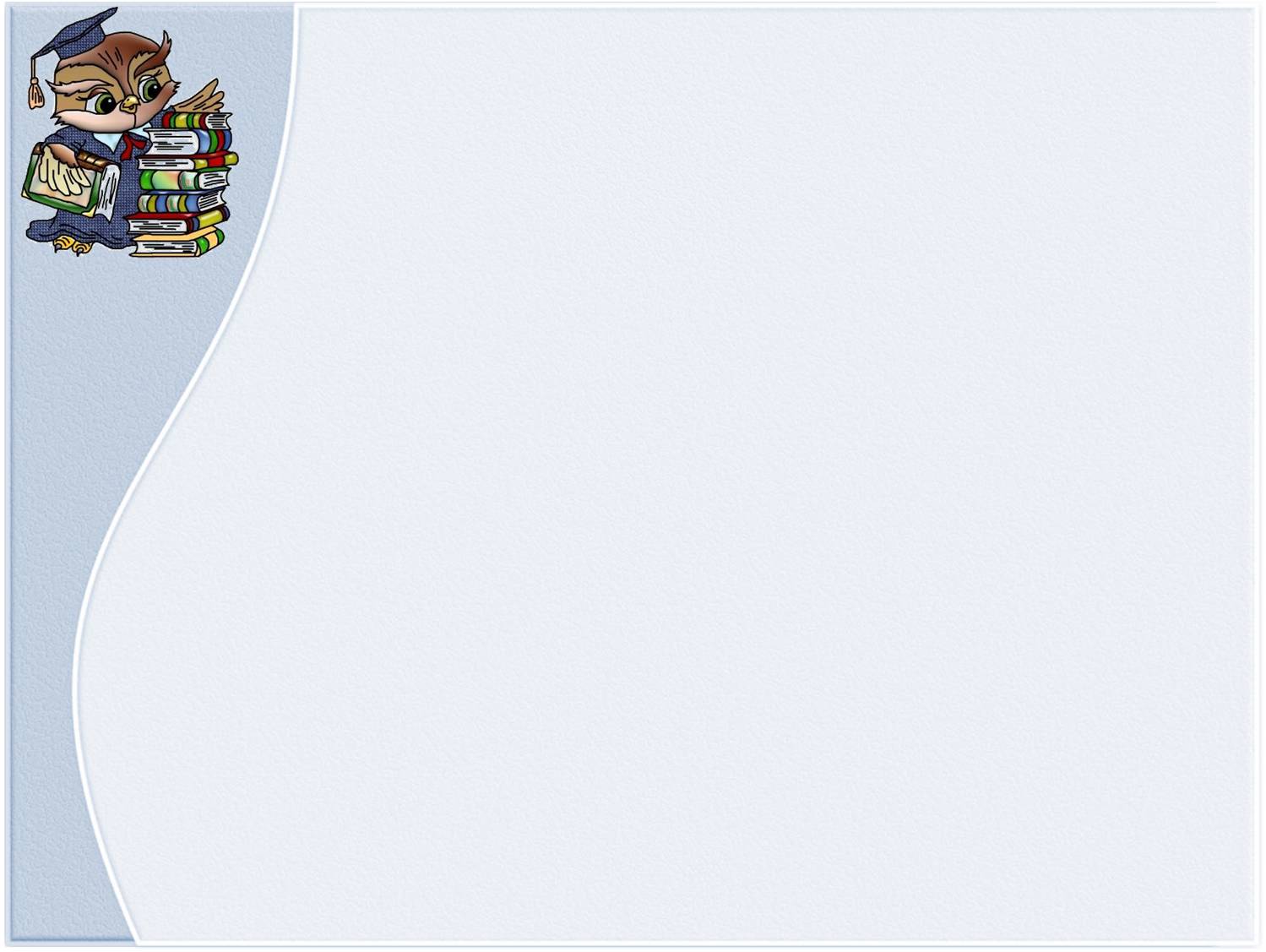 ВЫБИРАЙ
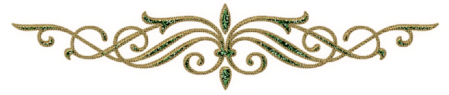 АКЦИя
10
20
30
40
50
ОБЛИГАЦИя
10
20
30
40
50
АКЦИИ И ОБЛИГАЦИИ
10
20
30
40
50
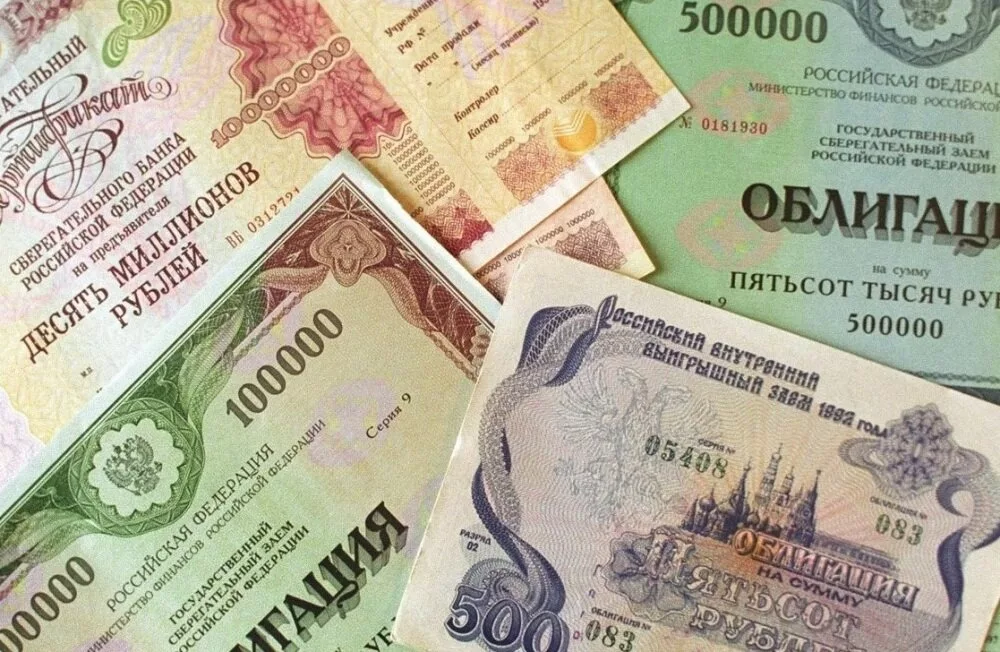 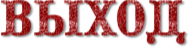 10
АКЦИЯ
Ценная бумага, которая подтверждает факт владения долей в уставном капитале акционерного общества.
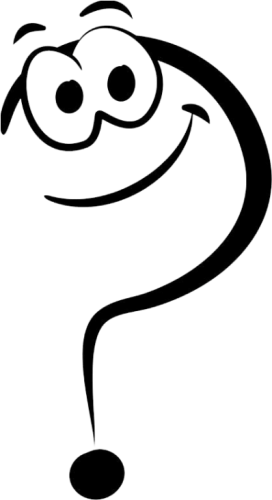 АКЦИЯ
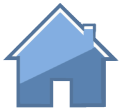 20
АКЦИЯ
Как называется ежегодный доход  владельцев акции?
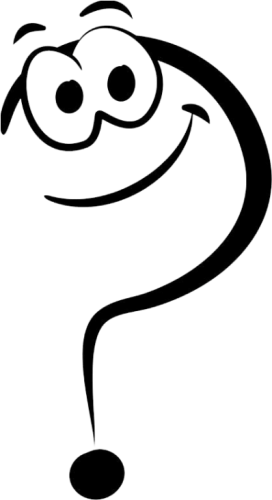 Дивиденд
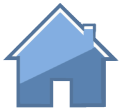 30
АКЦИЯ
Назовите три вида стоимости акций.
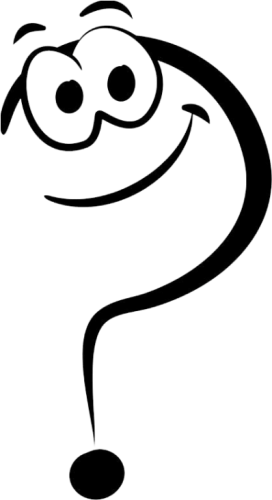 Номинальная, эмиссионая, рыночная
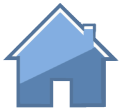 40
АКЦИЯ
Как называется акция, которая  предполагает первоочередные права на получение дивидендов?
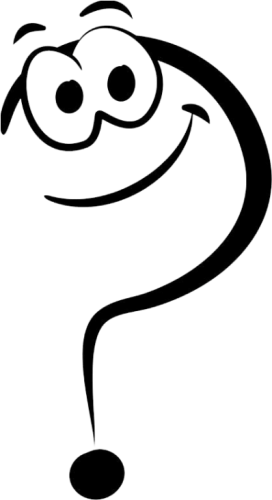 Привилегированная  акция
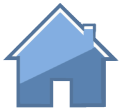 50
АКЦИЯ
Какие акции могут быть перепроданы на вторичном рынке без необходимости проведения перерегистрации их владельца в общем реестре акционеров?
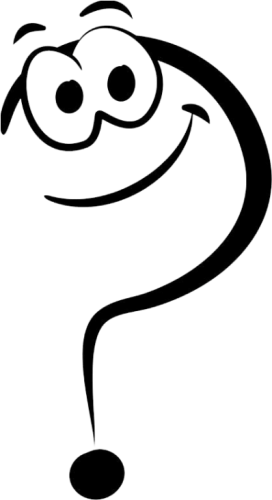 Акции на предъявителя
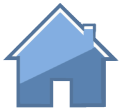 ОБЛИГАЦИЯ
10
Долговая ценная бумага, предполагающая право её владельца на обратную продажу в оговорённый срок, а также на получение заранее установленного дохода.
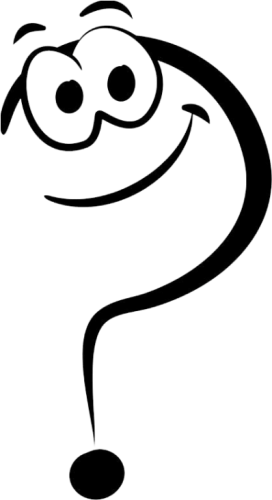 Облигация
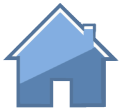 ОБЛИГАЦИЯ
20
Вознаграждение  для владельцев облигации, иными словами прибыль.
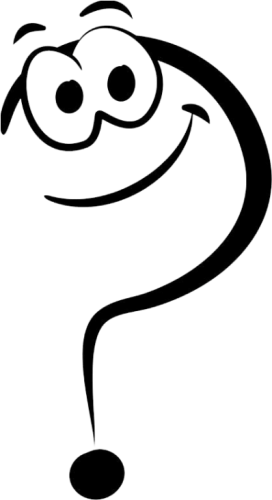 Купонный доход
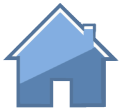 ОБЛИГАЦИЯ
30
Назовите три вида облигаций.
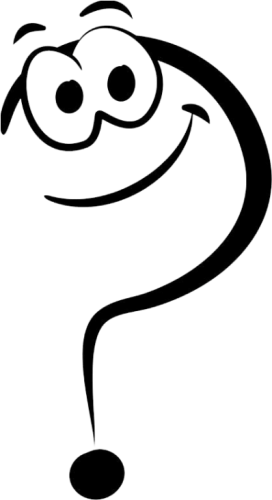 Корпоративные, муниципальные, государственные
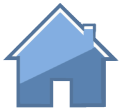 ОБЛИГАЦИЯ
40
Кем являются держатели облигаций акционерного общества  по отношению к этому обществу?
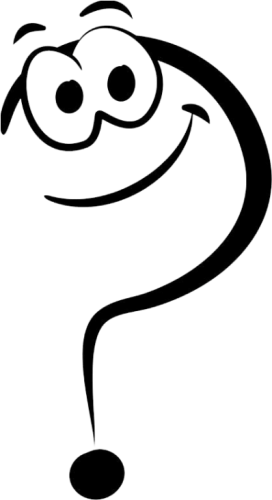 Кредиторами
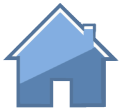 ОБЛИГАЦИЯ
50
Что такое дисконтные облигации?
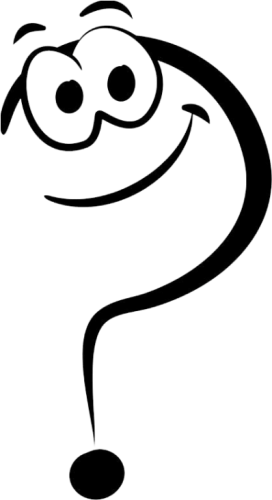 Облигации, которые продаются дешевле номинала, а выкупаются по номиналу
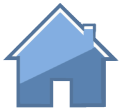 Акция или облигация
10
Какая ценная бумага гарантирует получение дохода и возврат вложенного капитала?
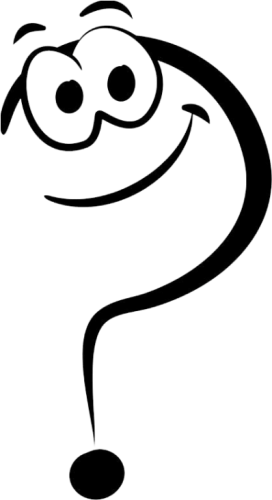 Облигация
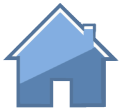 Акция или облигация
20
Какая ценная бумага даёт право в управлении компании?
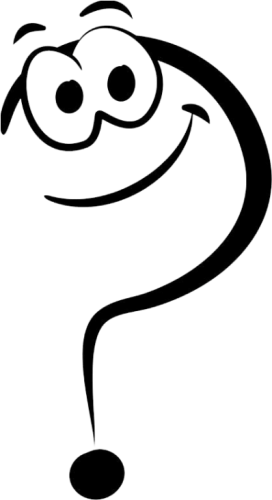 Акция
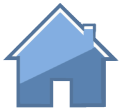 Акция или облигация
30
Какая ценная бумага является более рисковой для инвестирования?
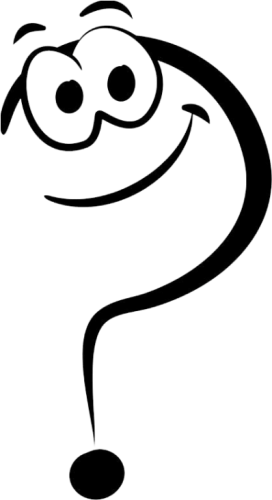 Акция
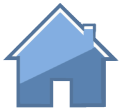 Акция или облигация
40
Какая ценная бумага чаще меняется в цене?
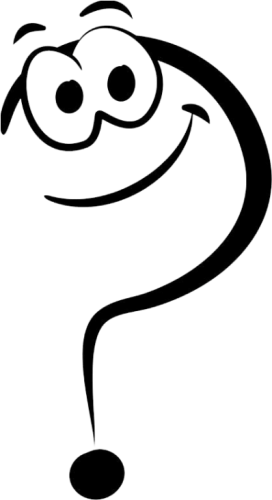 Акция
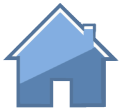 Акция или облигация
50
Какие ценные бумаги должен содержать инвестиционный портфель?
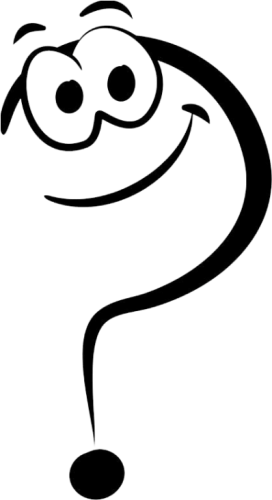 Акции и облигации
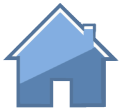